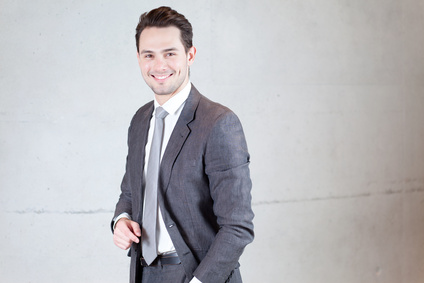 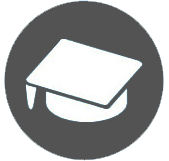 Estudios
TÍTULO - 2000 – 2003
Lorem ipsum dolor sit amet, consectetur adipiscing elit.
TÍTULO - 2000 – 2003
Lorem ipsum dolor sit amet, consectetur adipiscing elit.
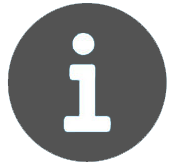 Perfil
Lorem ipsum dolor sit amet, consectetur adipiscing elit. Morbi tristique sapien nec nulla rutrum imperdiet.
TÍTULO - 2000 – 2003
Lorem ipsum dolor sit amet, consectetur adipiscing elit.
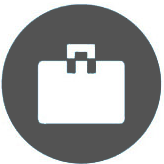 Experiencia laboral
Lorem ipsum dolor sit amet, consectetur adipiscing elit. Morbi tristique sapien nec nulla rutrum imperdiet. Nullam faucibus augue id velit luctus maximus.
EMPRESA
Puesto
2016-2017
Lorem ipsum dolor sit amet, consectetur adipiscing elit. Morbi tristique sapien nec nulla rutrum imperdiet. Nullam faucibus augue id velit luctus maximus.
EMPRESA
Puesto
2016-2017
Lorem ipsum dolor sit amet, consectetur adipiscing elit. Morbi tristique sapien nec nulla rutrum imperdiet. Nullam faucibus augue id velit luctus maximus.
EMPRESA
Puesto
2016-2017
Habilidades profesionales
Contacto
name@mail.com
000 111 333
000 222 444
Win 7 & 8
AdWords
Excel
MySQL
12 Street Name, Madrid